Публичная презентация  достижений
 учителя истории и обществознания 
МБОУ «СОШ № 4 с углублённым изучением отдельных предметов» г. Усинска 
Панковой Елены Юрьевны.







2023 год
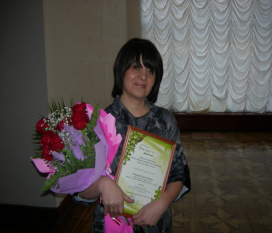 Общие сведения
	Панкова Елена Юрьевна, родилась в п. Приозерный Корткеросского района. Закончила Приозёрскую среднюю школу в 1982 году, поступила в СГУ по  специальности  «Историк. Преподаватель по специальности «История».
	Общий  педагогический  стаж -  39 лет.
Стаж  работы  в МБОУ «СОШ № 4 с углублённым изучением отдельных предметов» г. Усинска -  10  лет.
	Квалификационная  категория -  высшая.
Мои достижения
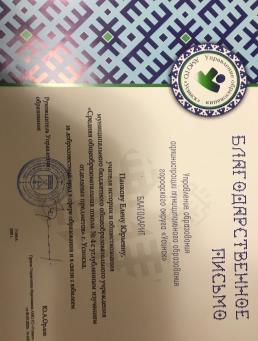 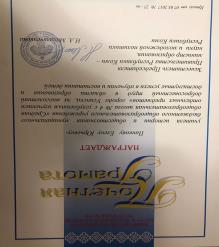 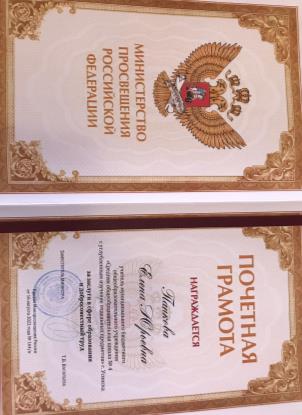 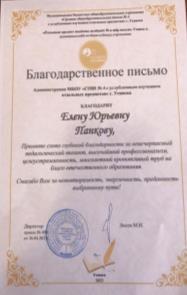 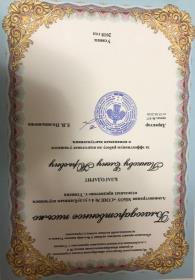 Мои достижения
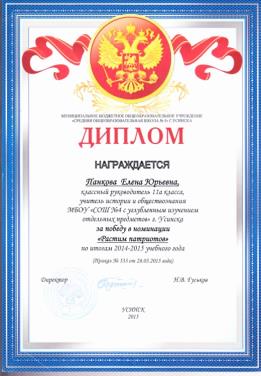 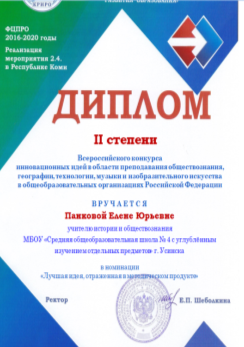 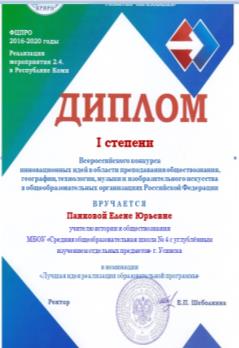 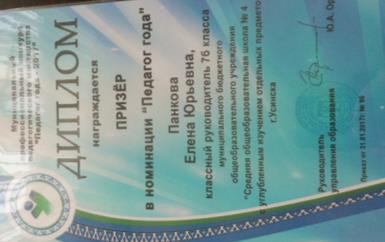 Мои достижения
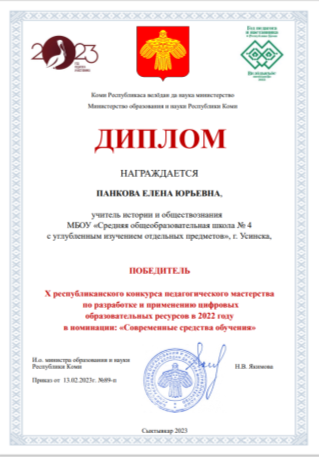 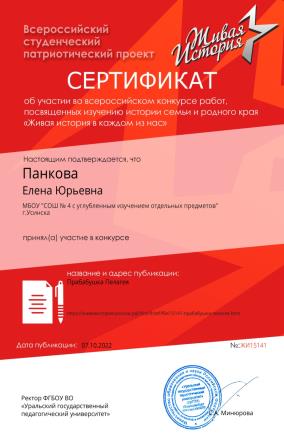 Мои достижения
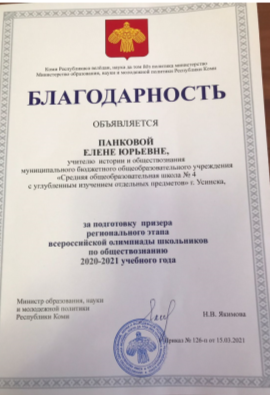 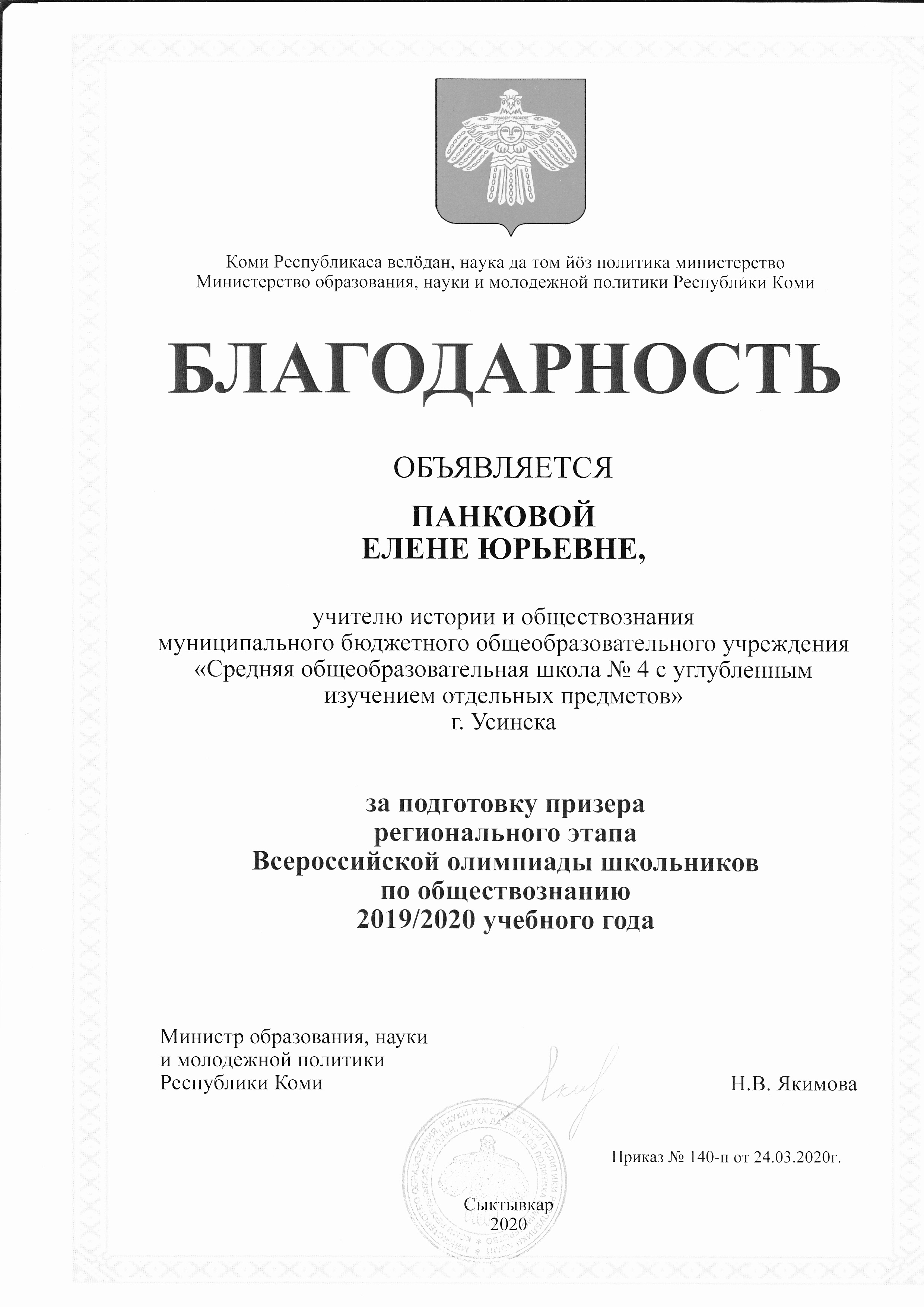 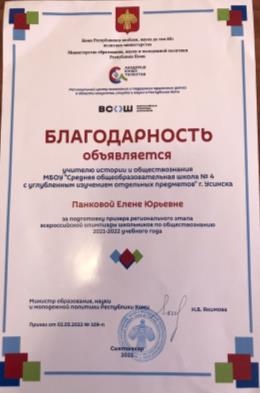 Достижения моих учеников
Достижения моих учеников
Достижения моих учеников
Достижения моих учеников
Достижения моих учеников
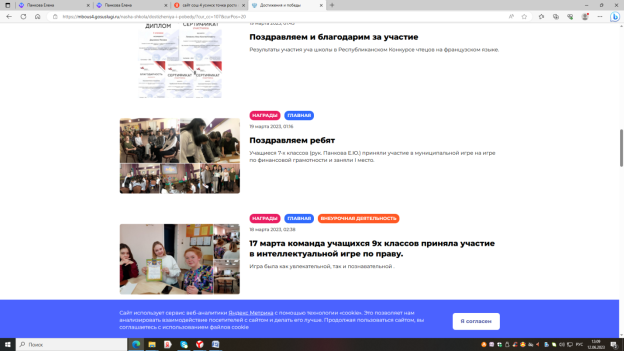 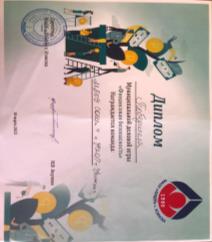 Мои достижения
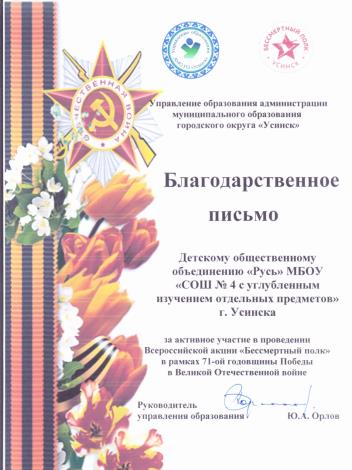 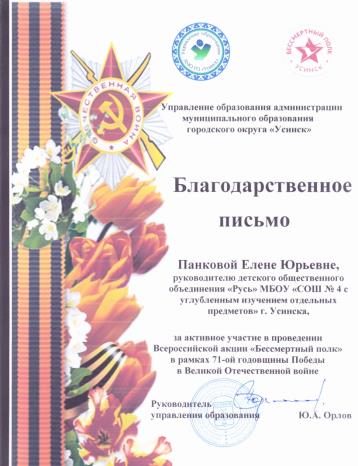 Достижения моих учеников
Курсы повышения квалификации
Курсы повышения квалификации
Курсы повышения квалификации
Мои публикации
Мои публикации
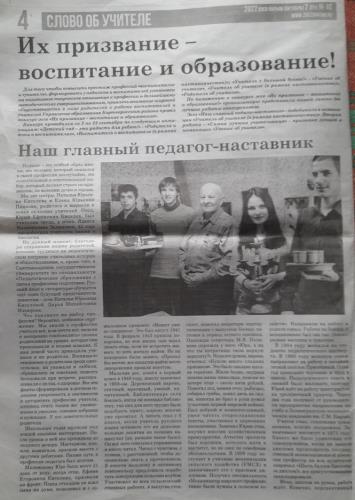 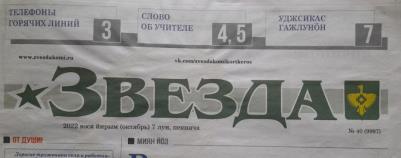 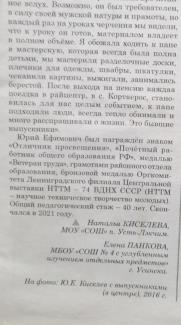 Мои публикации
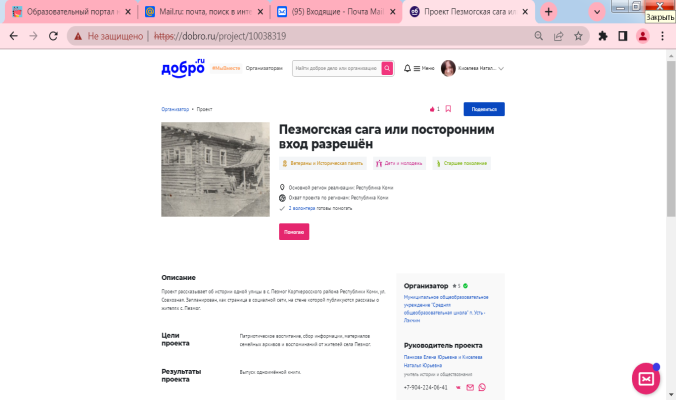 Мои выступления
Информационная компетентность педагога
Занятия на платформе «Learningapps»
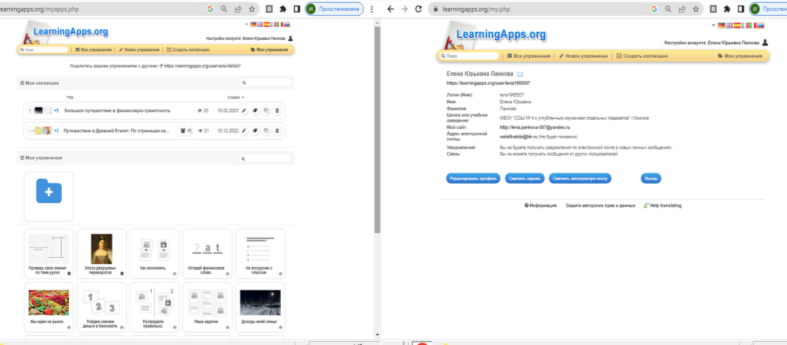 Информационная компетентность педагога
Занятия на платформе «Учи.ру»
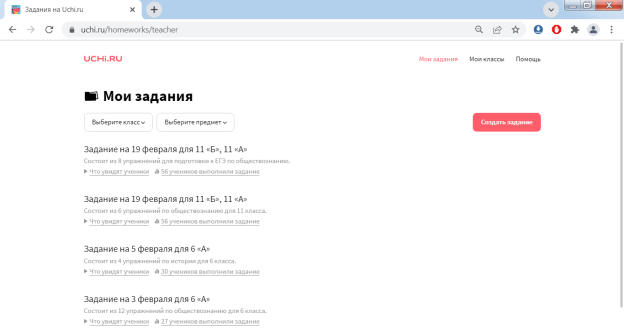 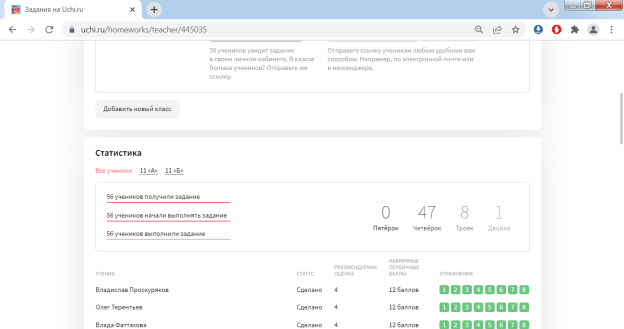 Информационная компетентность педагога
Занятия на платформе «РЭШ»
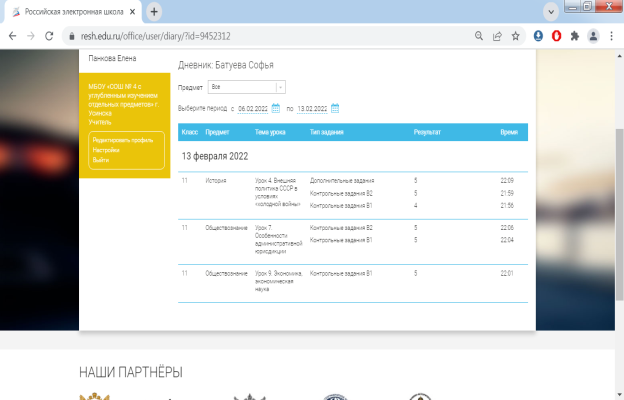 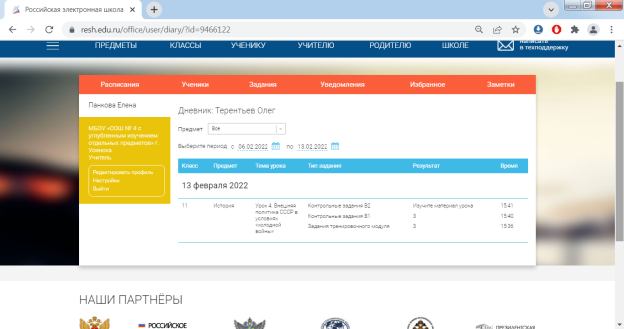 Информационная компетентность педагога
Занятия на платформе Microsoft Teams
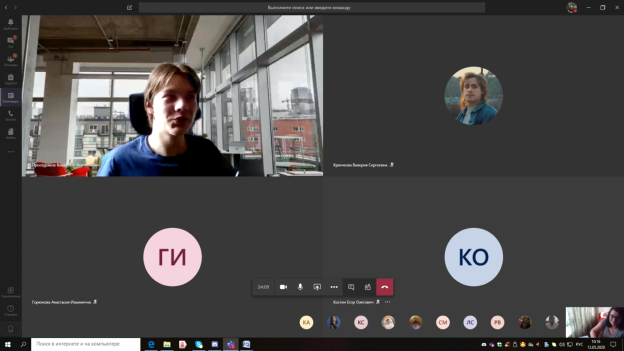 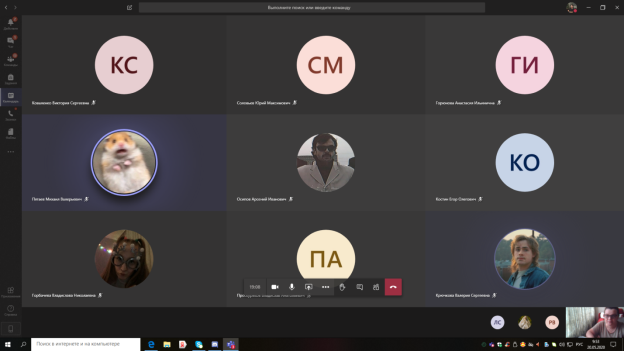 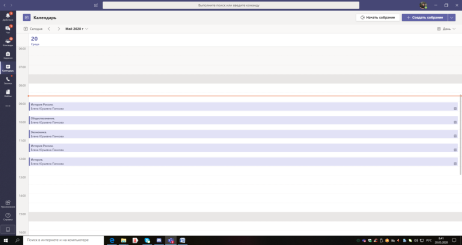 Уровень успеваемости по истории и обществознанию
Качество знаний по истории и обществознанию
Динамика вовлечения во внеурочную деятельность
Положительная динамика вовлечения во внеурочную деятельность
ДОО «Русь» осуществляет свою деятельность с 2013 года, и я являюсь бессменным куратором. В ДОО «Русь» входят 50 учащихся. 
Проекты реализованные ДОО «Русь»:
- «Мелодия, прерванная войной!» (2019 год);
- «Пионеры – герои» (2019 год);
- Мы – наследники Великой Победы» (2020 год);
- «Дорогами «Бессмертного полка» (2020 год);
«Салют Победы – 2020!» (2021 год);
 «Молодая гвардия» (2021 год);
 «Василий Тёркин» (2022 год);
 «А зори здесь тихие» (2023 год).
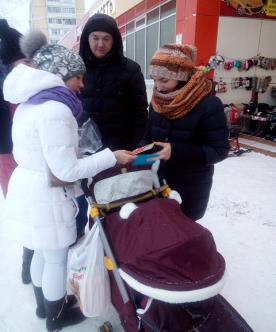 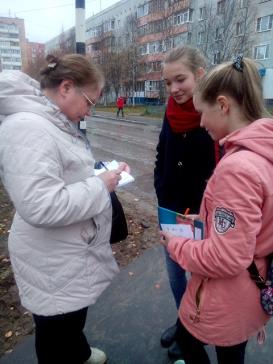 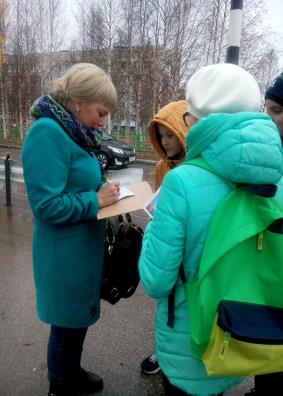 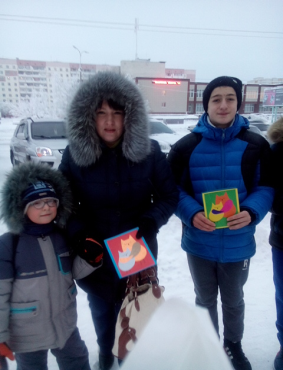 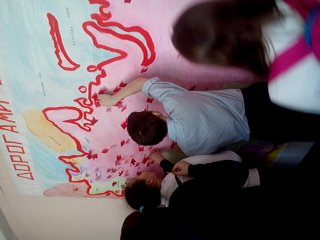 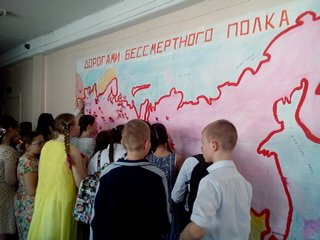 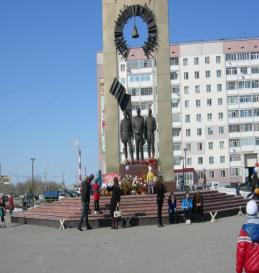 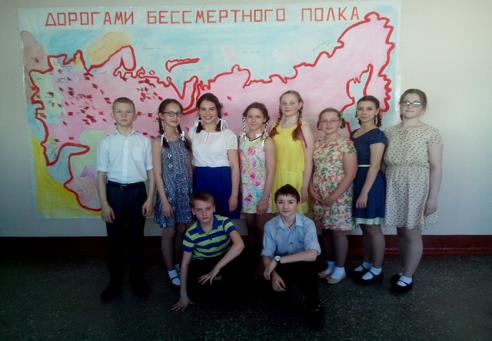 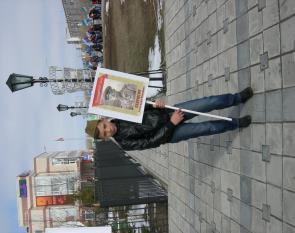 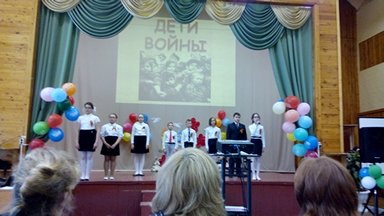 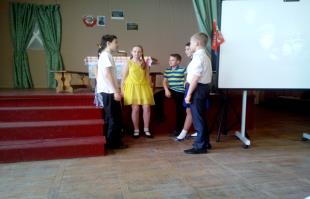 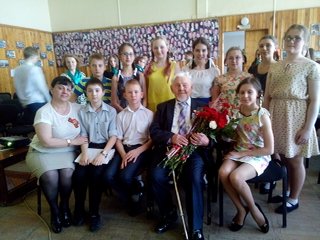 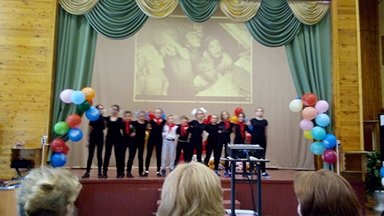 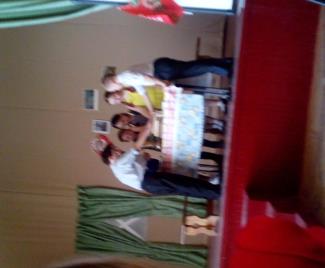 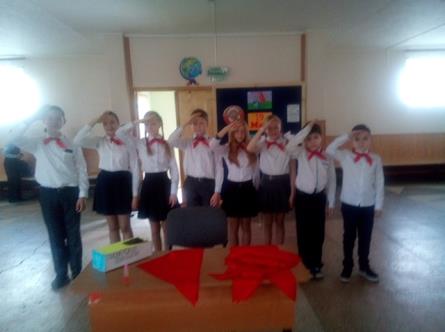 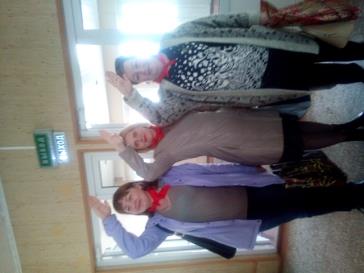 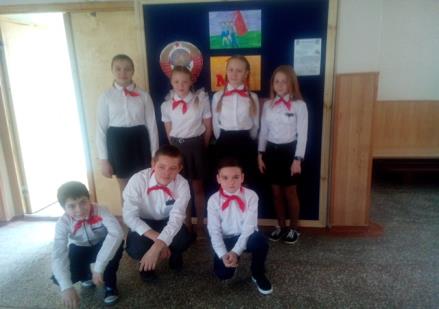 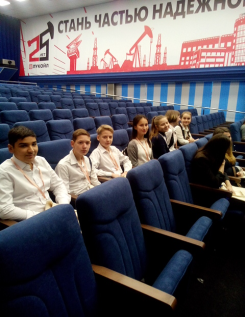 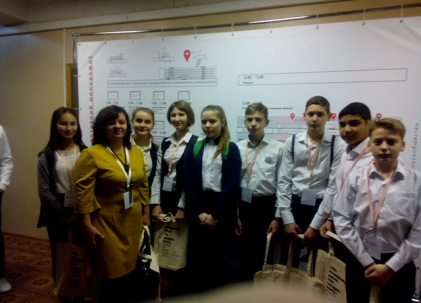 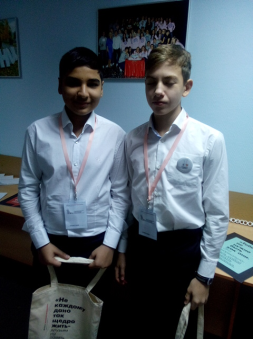 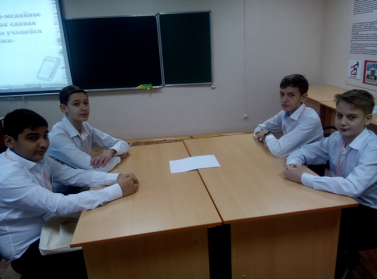 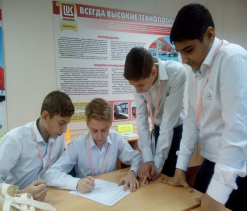 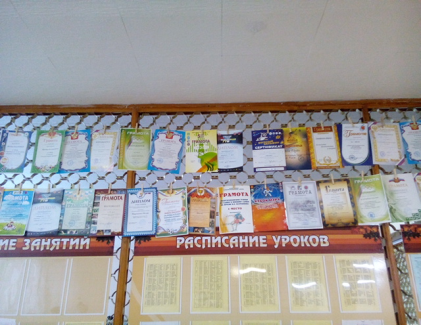 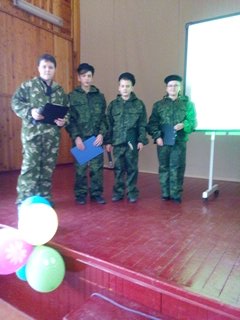 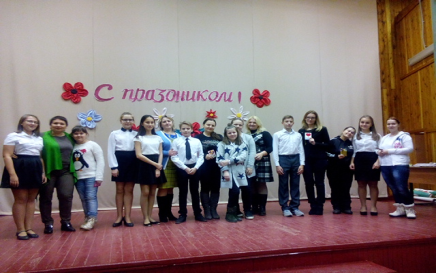 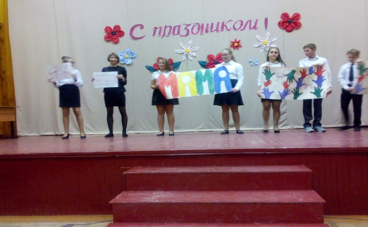 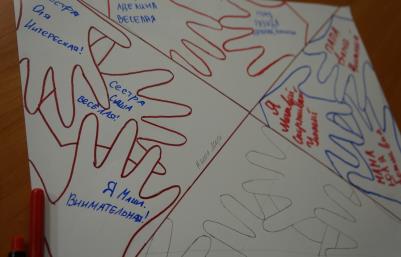 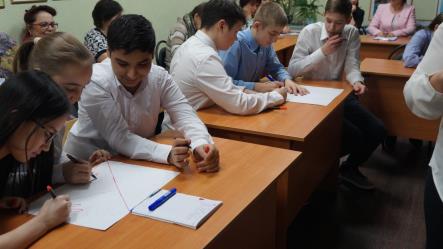 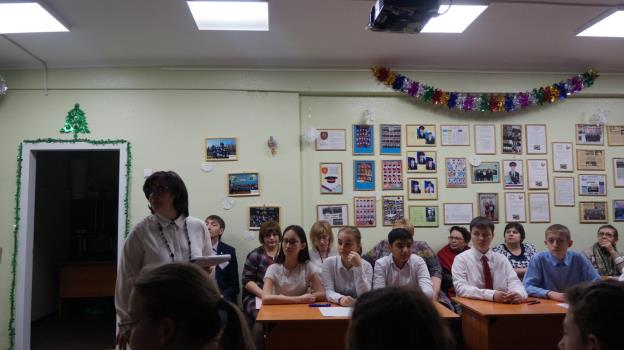 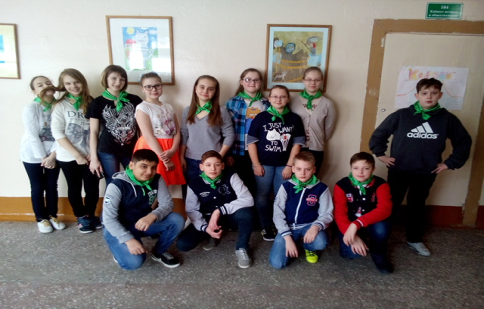 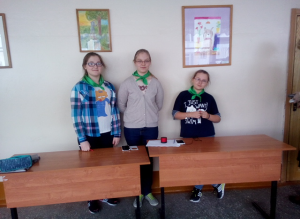 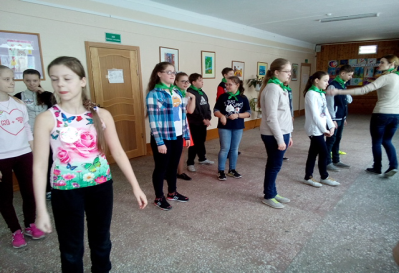 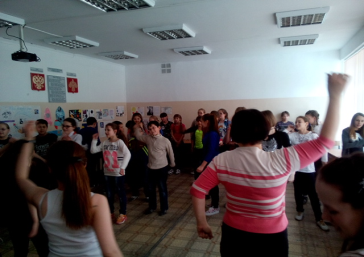 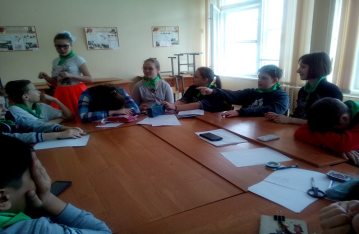 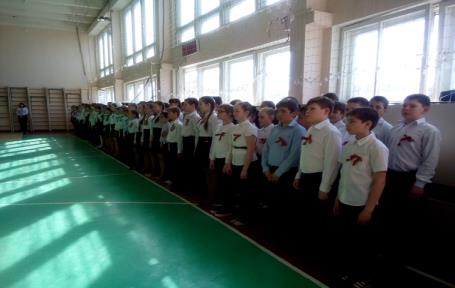 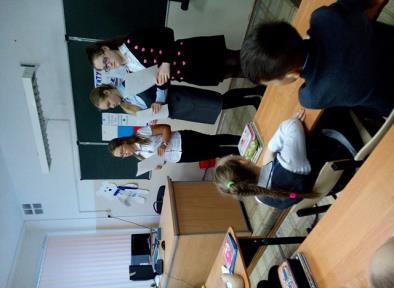 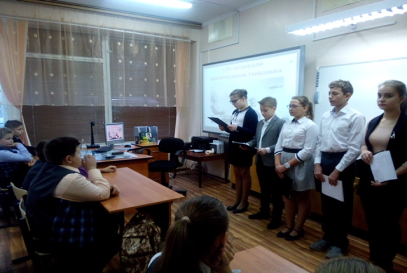 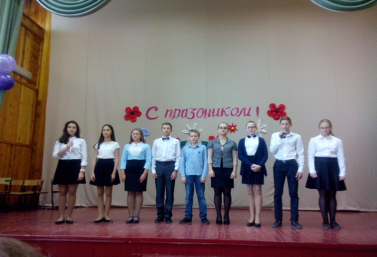 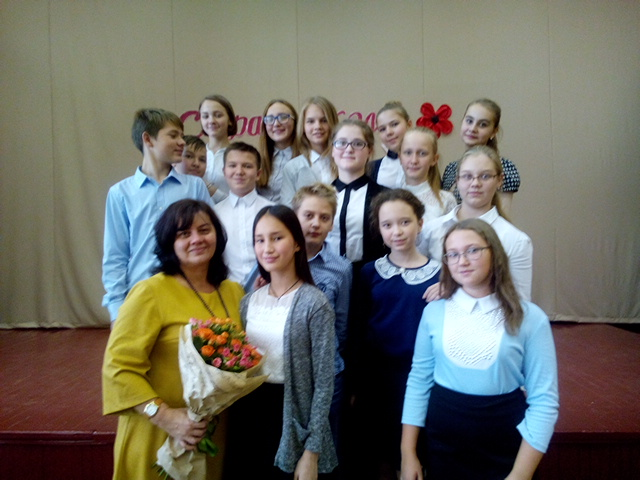 БЛАГОДАРЮ ЗА ВНИМАНИЕ!